Chemical evolution of antimatter domains in early Universe
Author: Dembitskaia A.I., NRNU MEPhI
1
Nonhomogeneous baryosynthesis
Nonhomogeneous baryosynthesis scenario describes the mechanisms of local formation of antimatter domains
proton
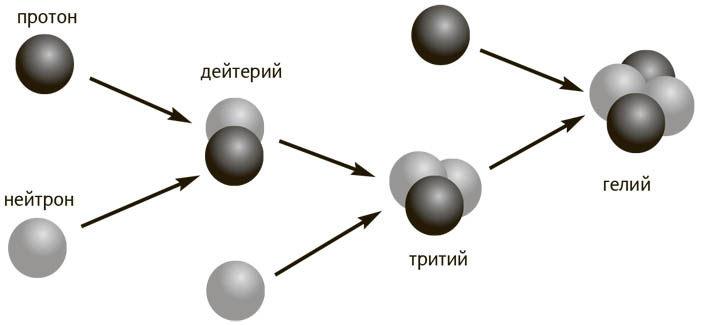 deuterium
Predicted range of masses of macroscopic antimatter regions in the Milky Way Galaxy:
neutron
helium
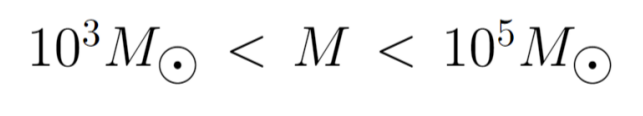 tritium
2
Antibaryon density
Baryon/photon ratio describes the number density of baryons, such as protons and neutrons, relative to the number density of photons in the universe
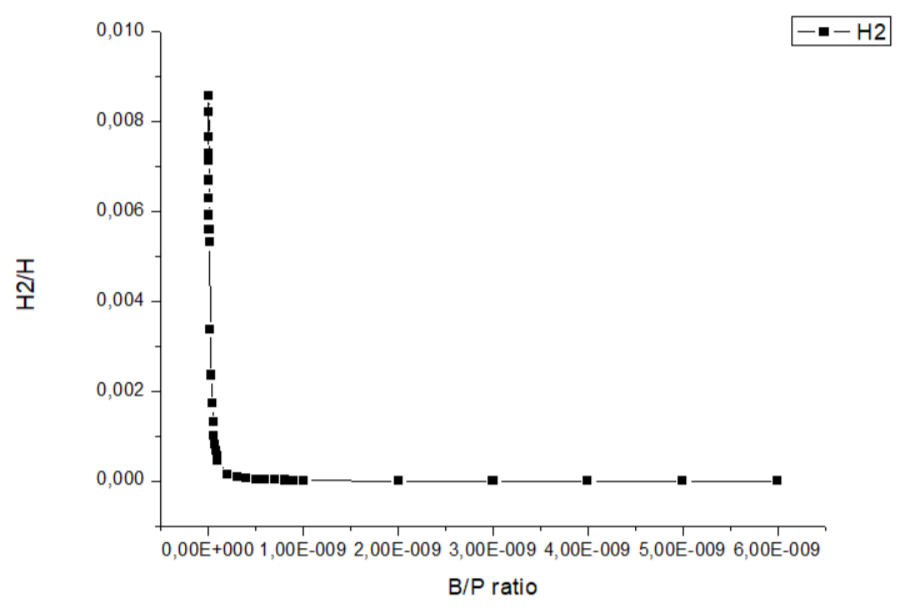 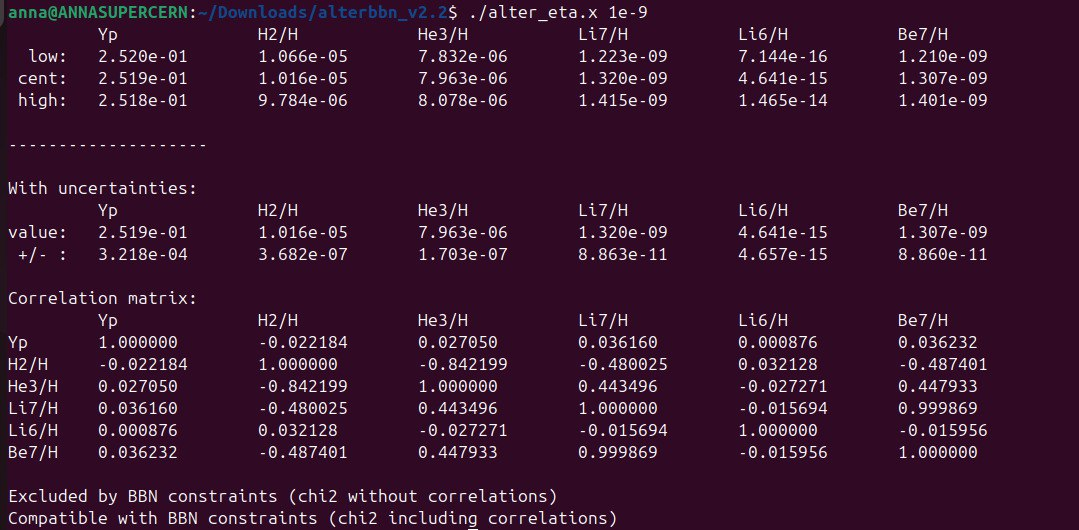 AlterBBN is a C program which computes the abundances of the elements predicted by 
Big-Bang nucleosynthesis (BBN)
Figure 1. Dependence of the 2H’s mass fraction on baryon/photon ratio
3
The results obtained
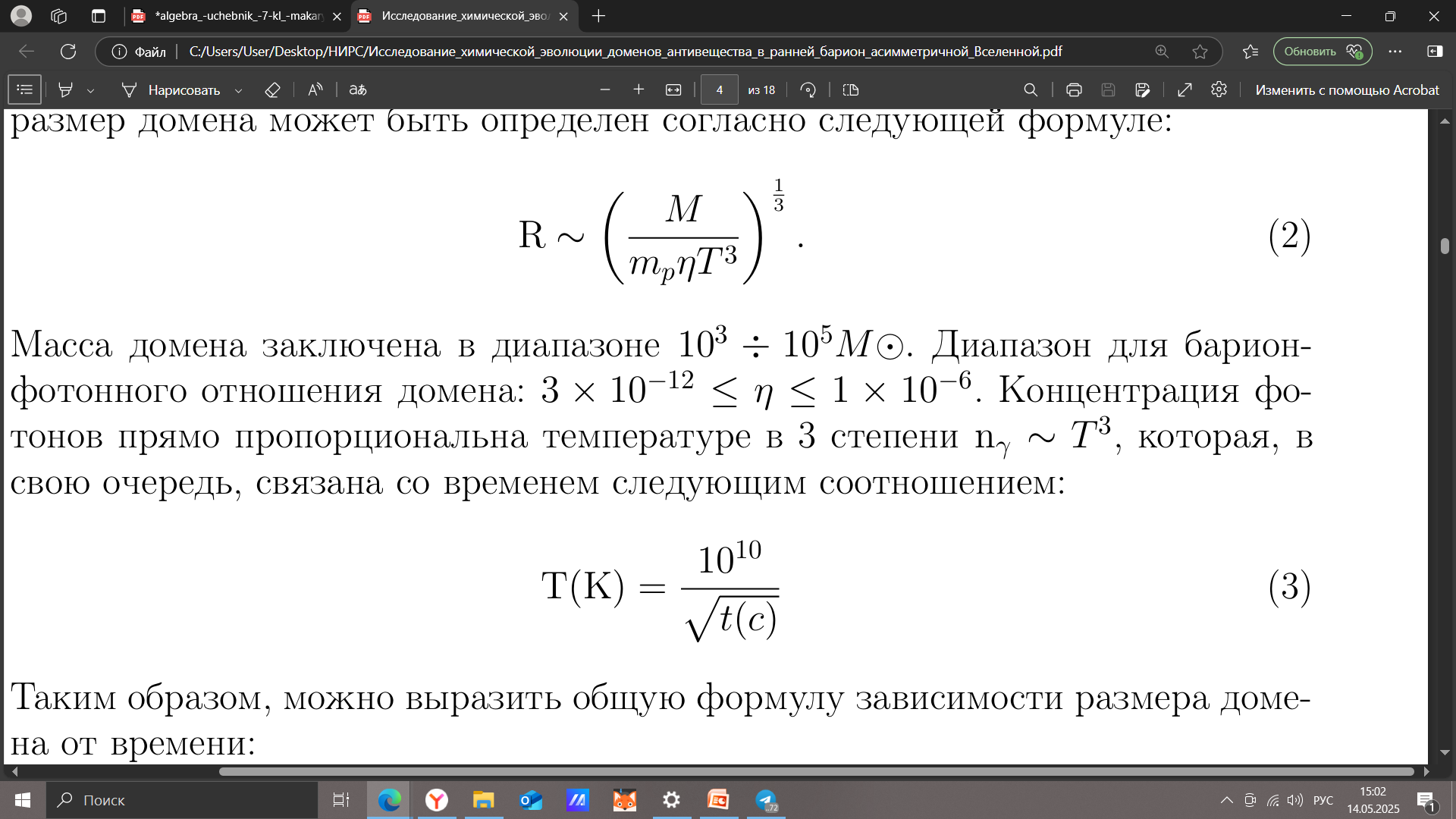 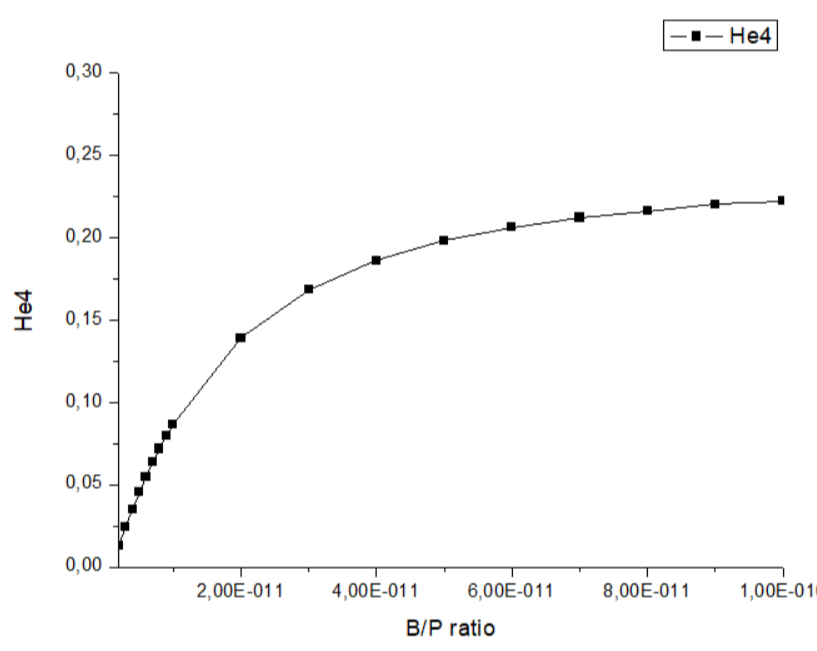 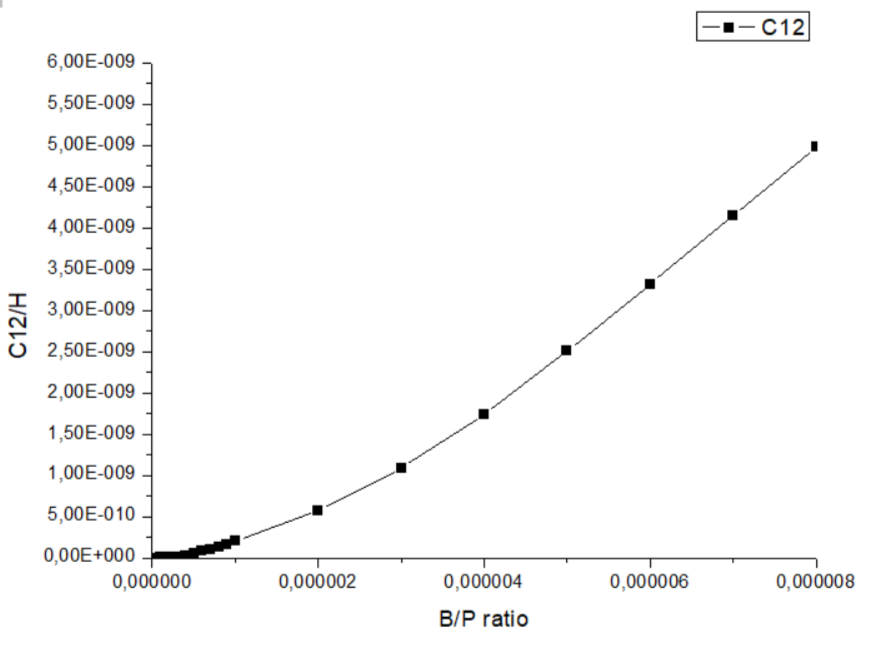 Figure 2. Dependence of the 4He’s mass fraction on baryon/photon ratio
Figure 3. Dependence of the 12С’s mass fraction on baryon/photon ratio
4
Size of the domain
Main formula:
Size of the domain:
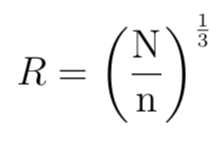 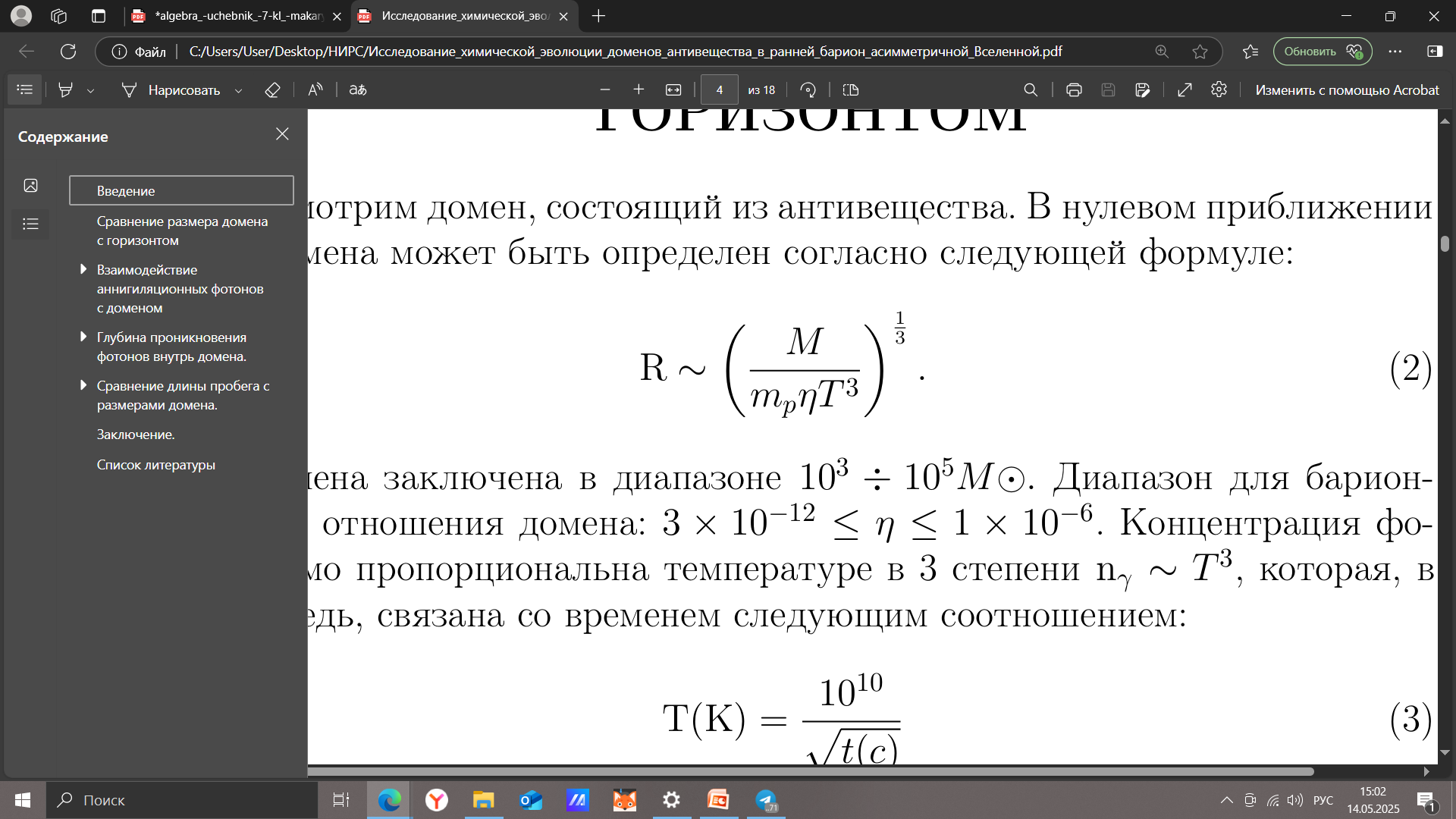 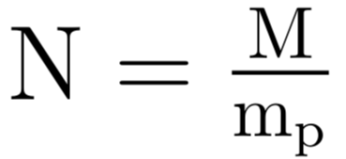 Parameters:
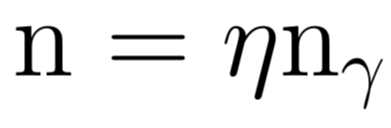 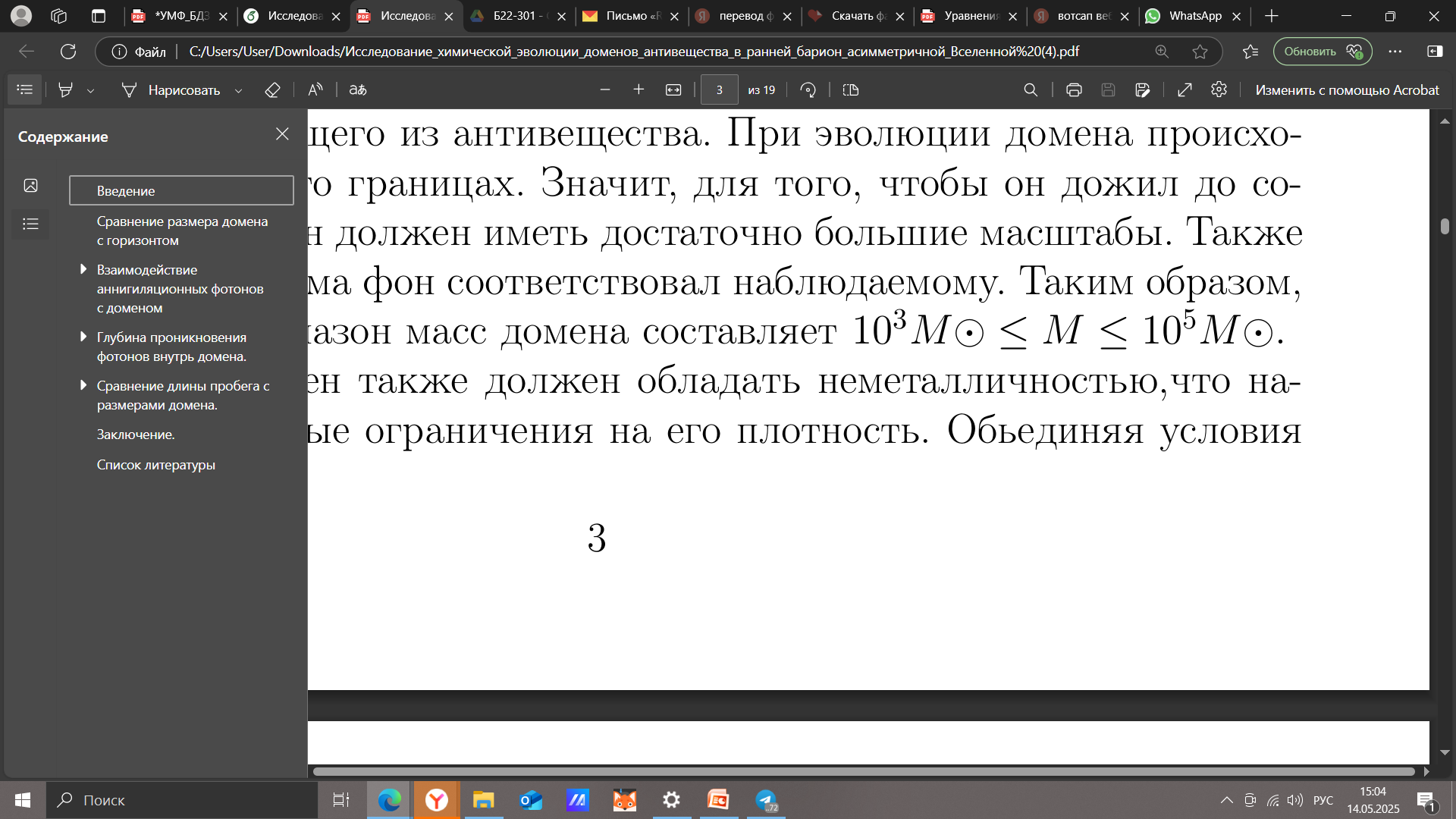 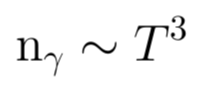 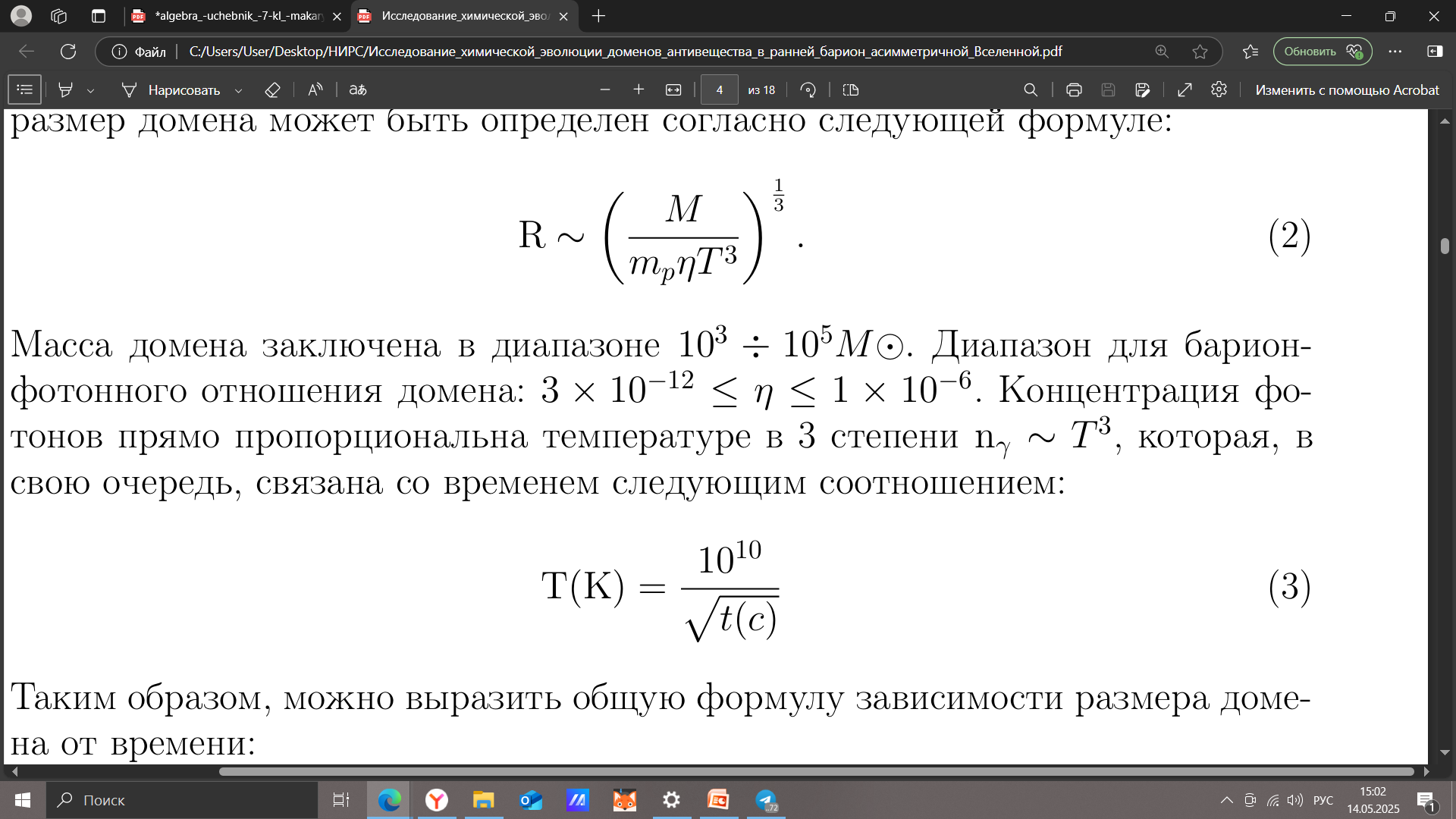 5
Processes at the border
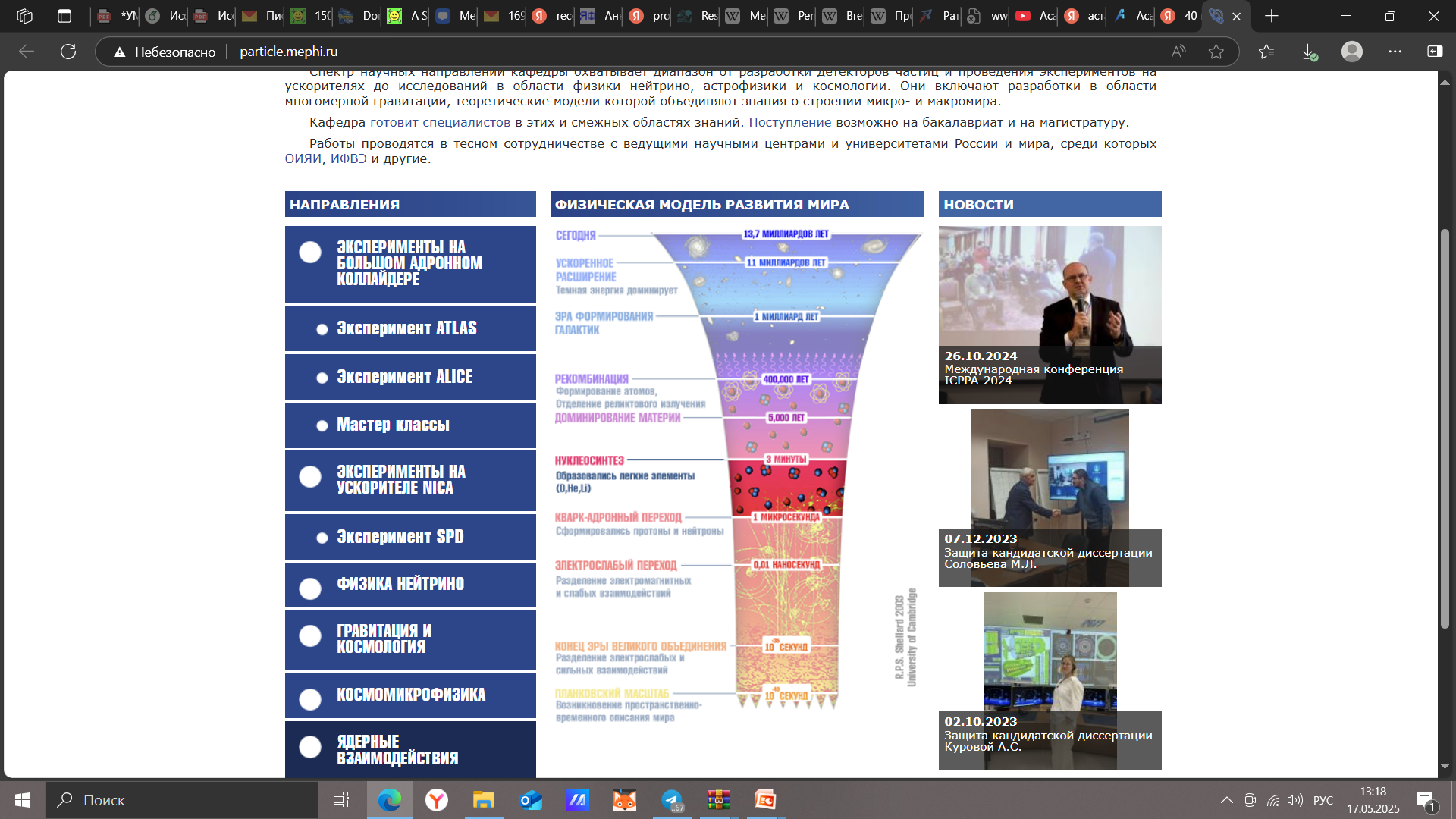 Criterion of annihilation processes at the border of the domain:
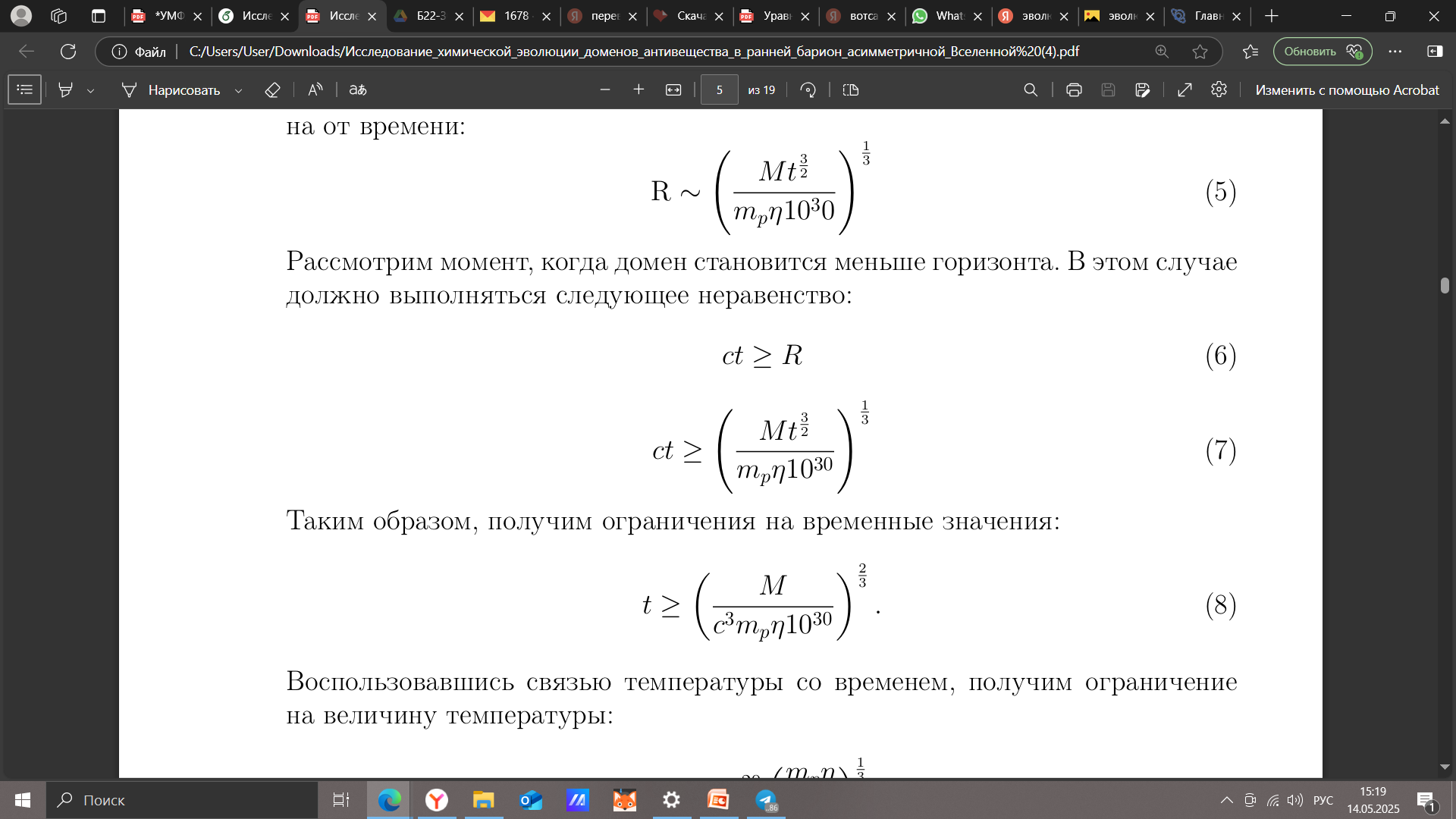 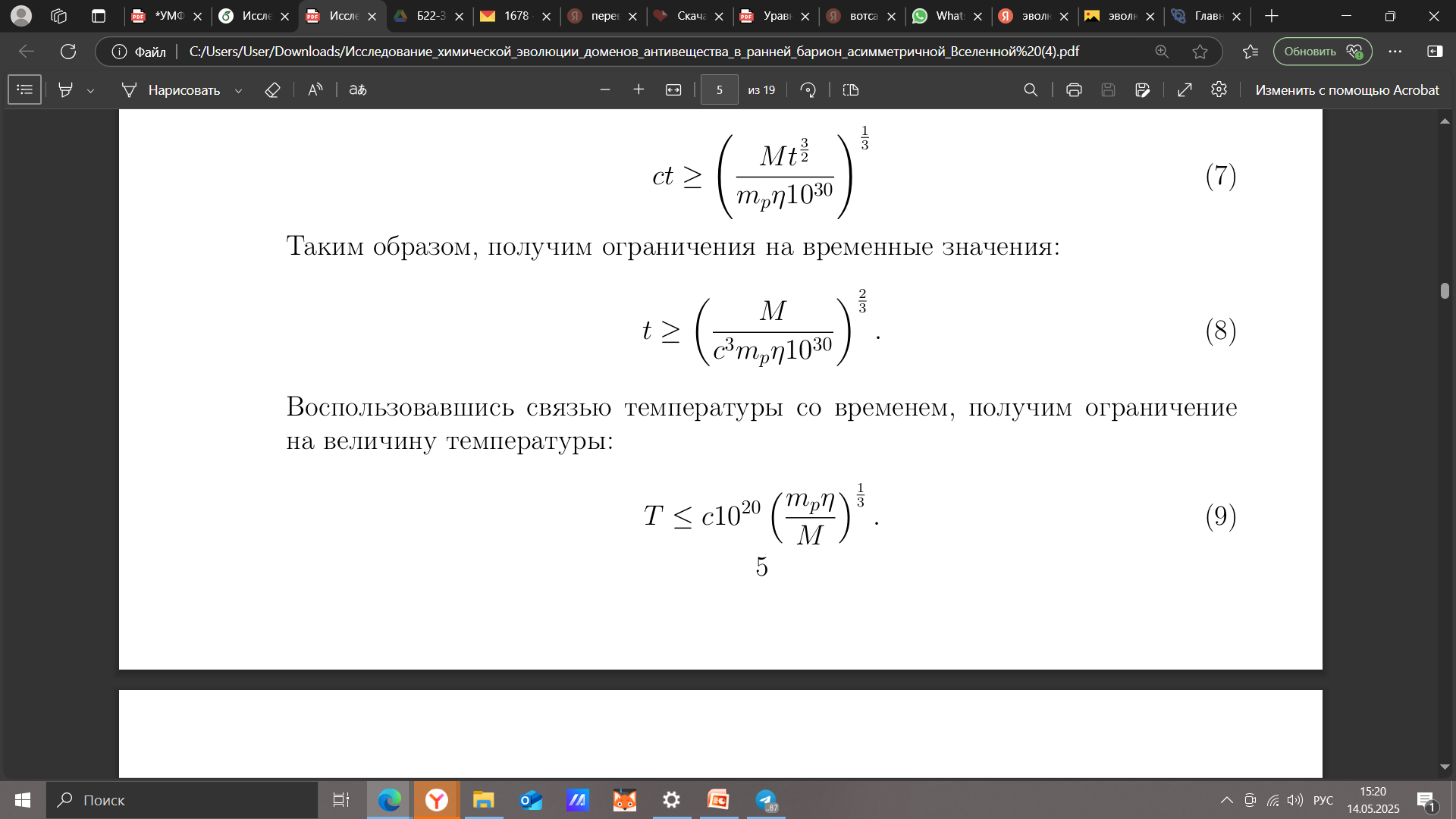 According to the main parameters:
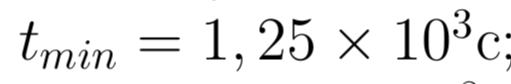 Products of annihilation will penetrate the domain
Figure 4. Eras of the Universe
6
Proton-antiproton annihilation
Main channels:
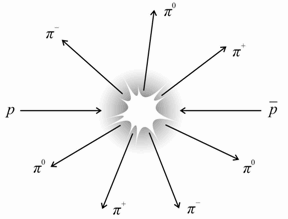 Production of photons due to neutral pion decay
Production of electrons and positrons due to charged pion decay involving muon production
7
Interaction between thermal and annihilation photon
High energy thermal photon distribution:
Temperature 
range:
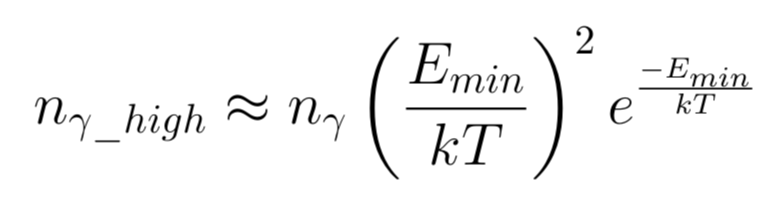 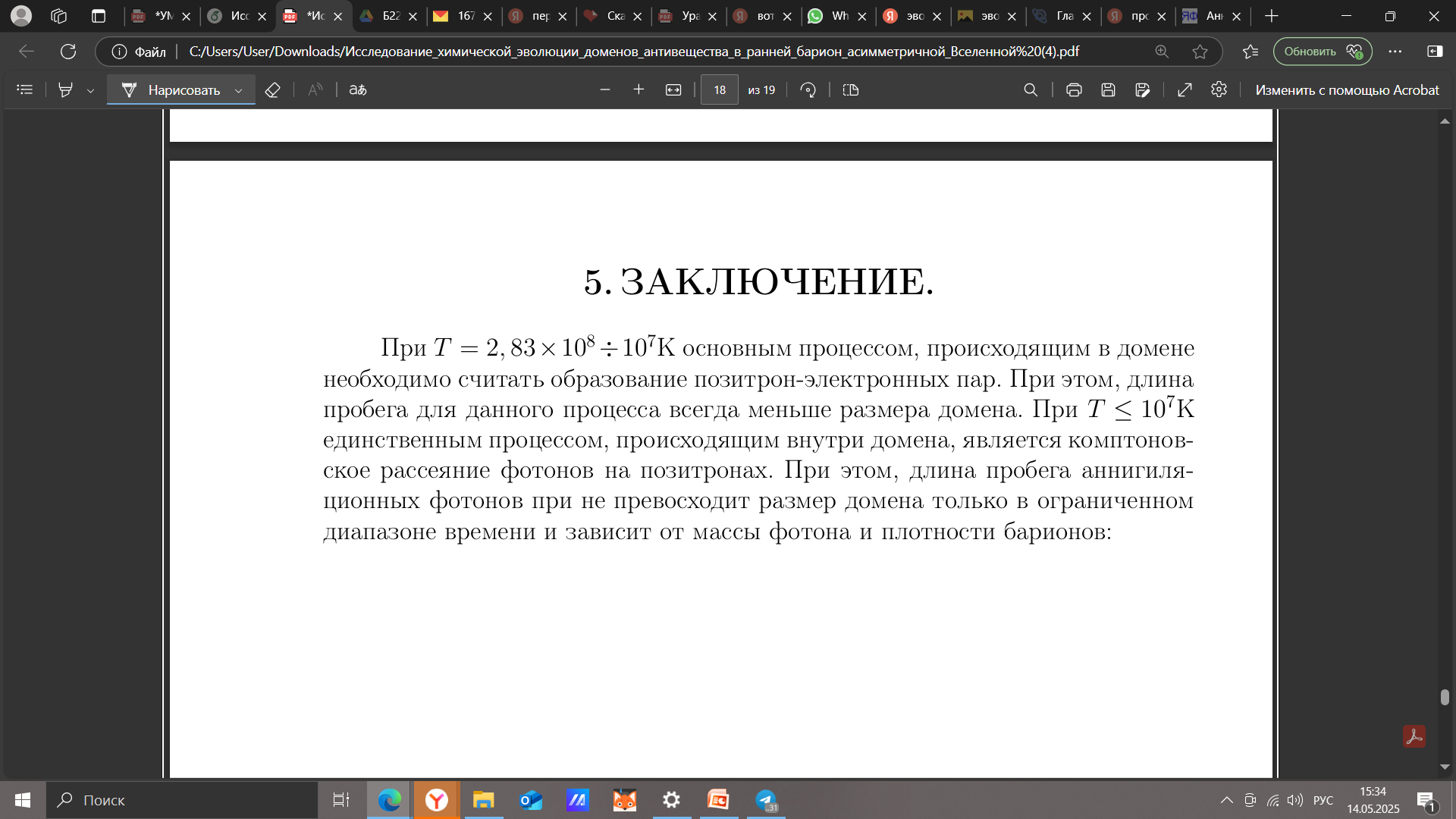 Possible result of the reaction: production of electron-positron pair
Breit–Wheeler formula:
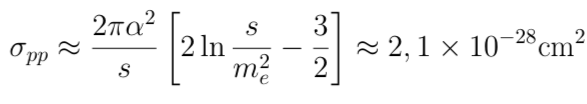 8
Charged pion decay
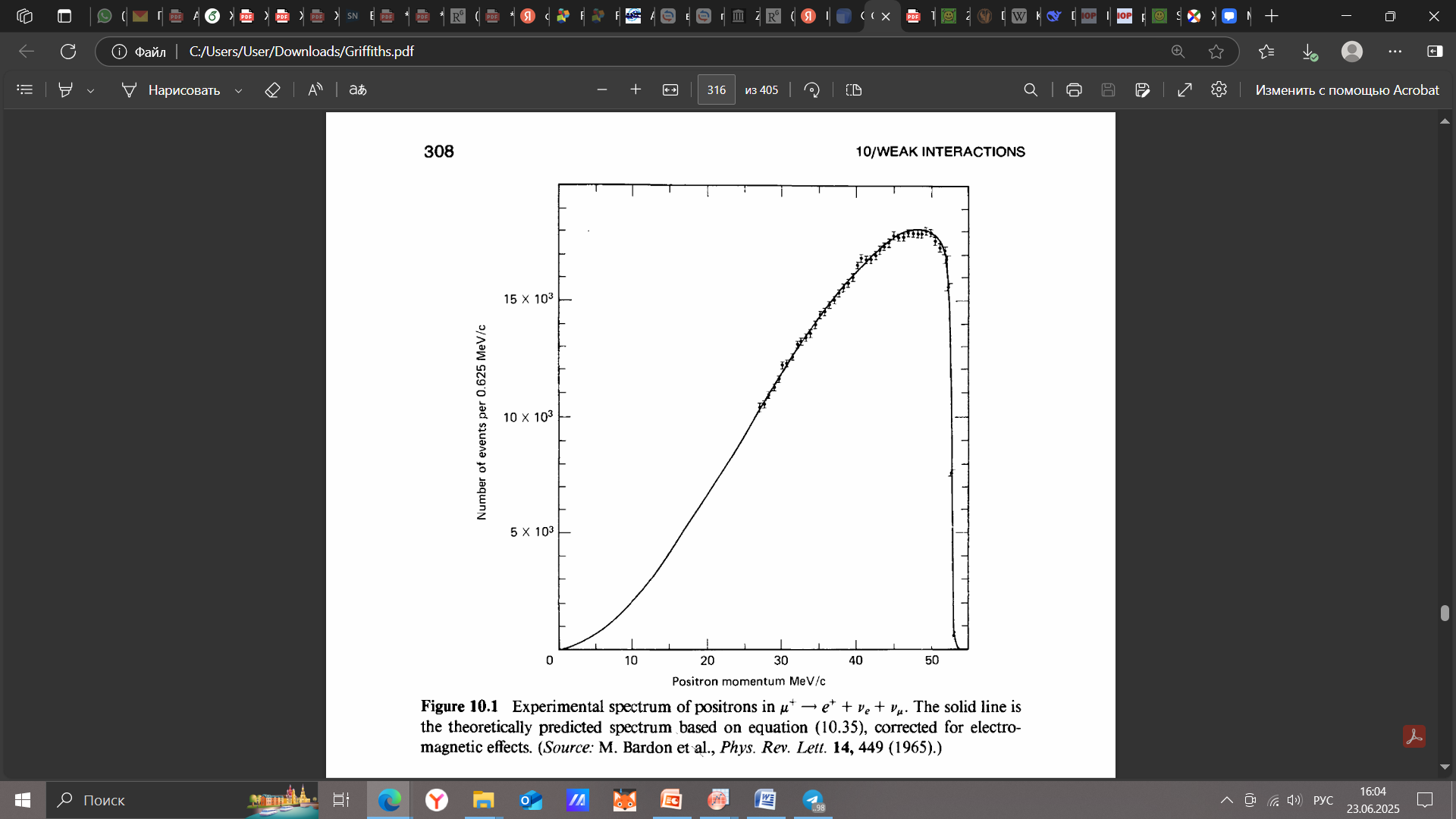 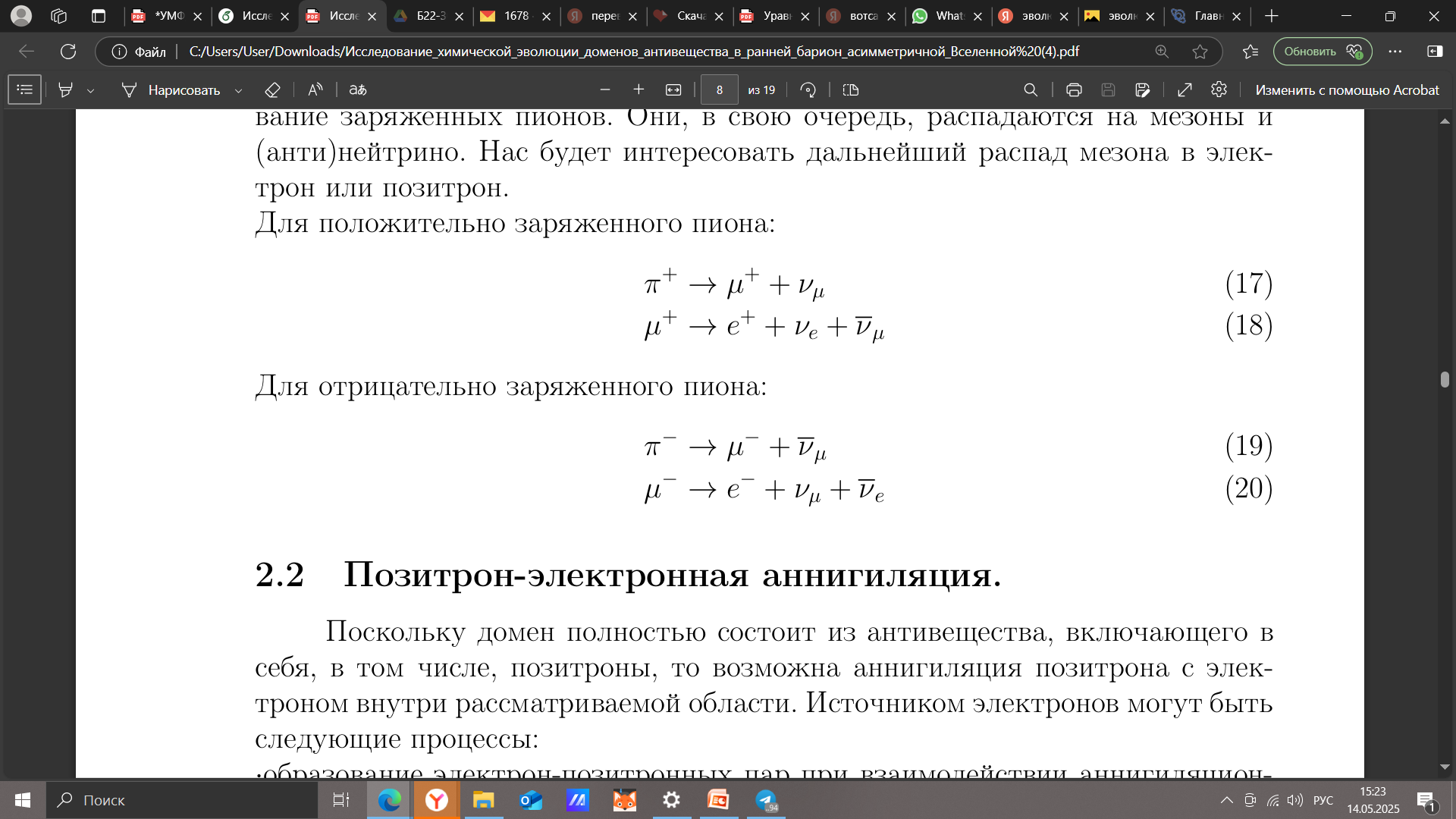 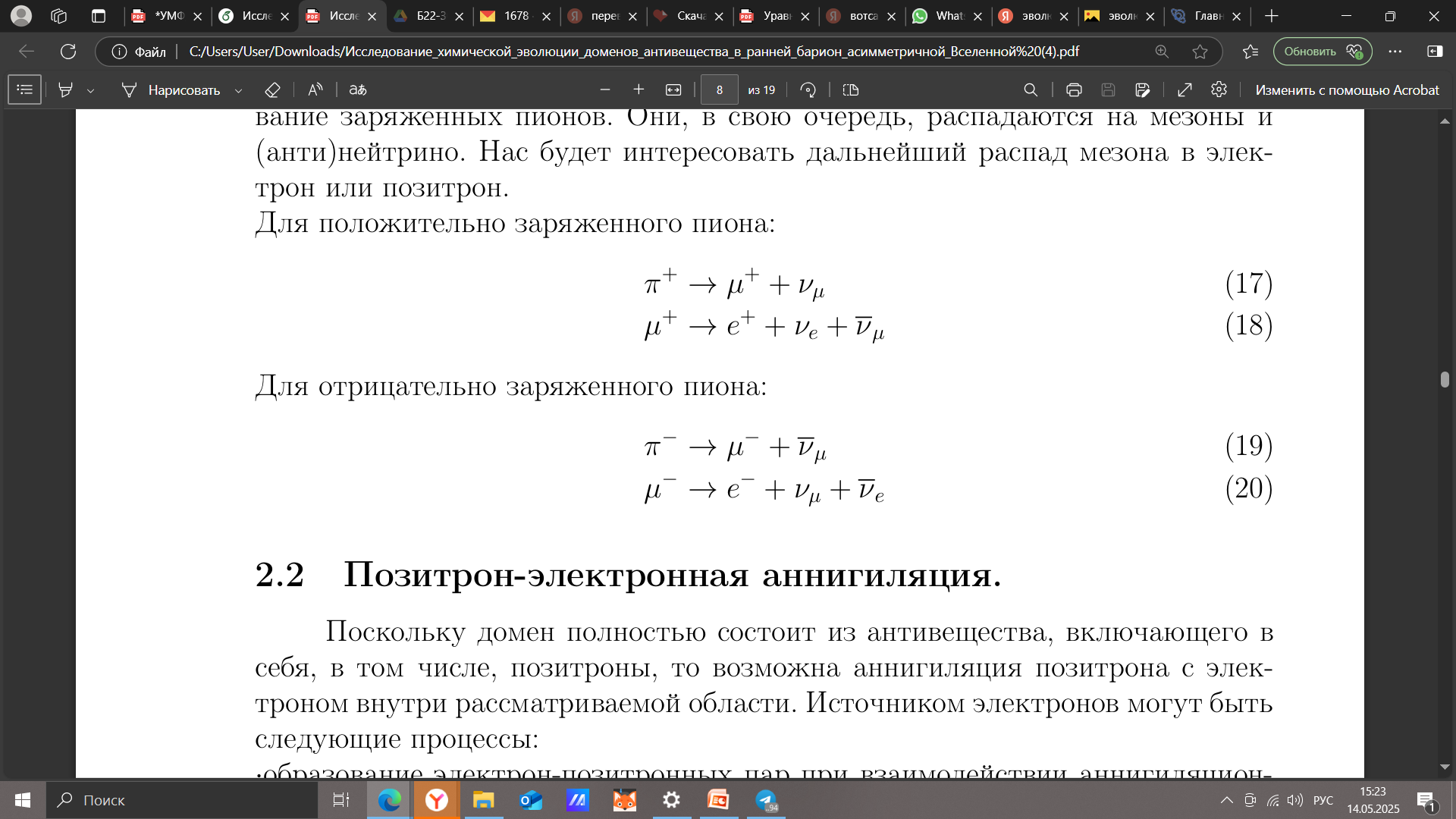 Energy distribution of the electrons emitted in muon decay:
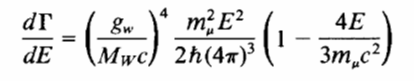 Figure 5. Experimental spectrum of positrons 
(Source: M. Bardon et al., Phys. Rev. Lett. 14, 449 (1965).)
9
Compton scattering
Temperature range:
Energy loss:
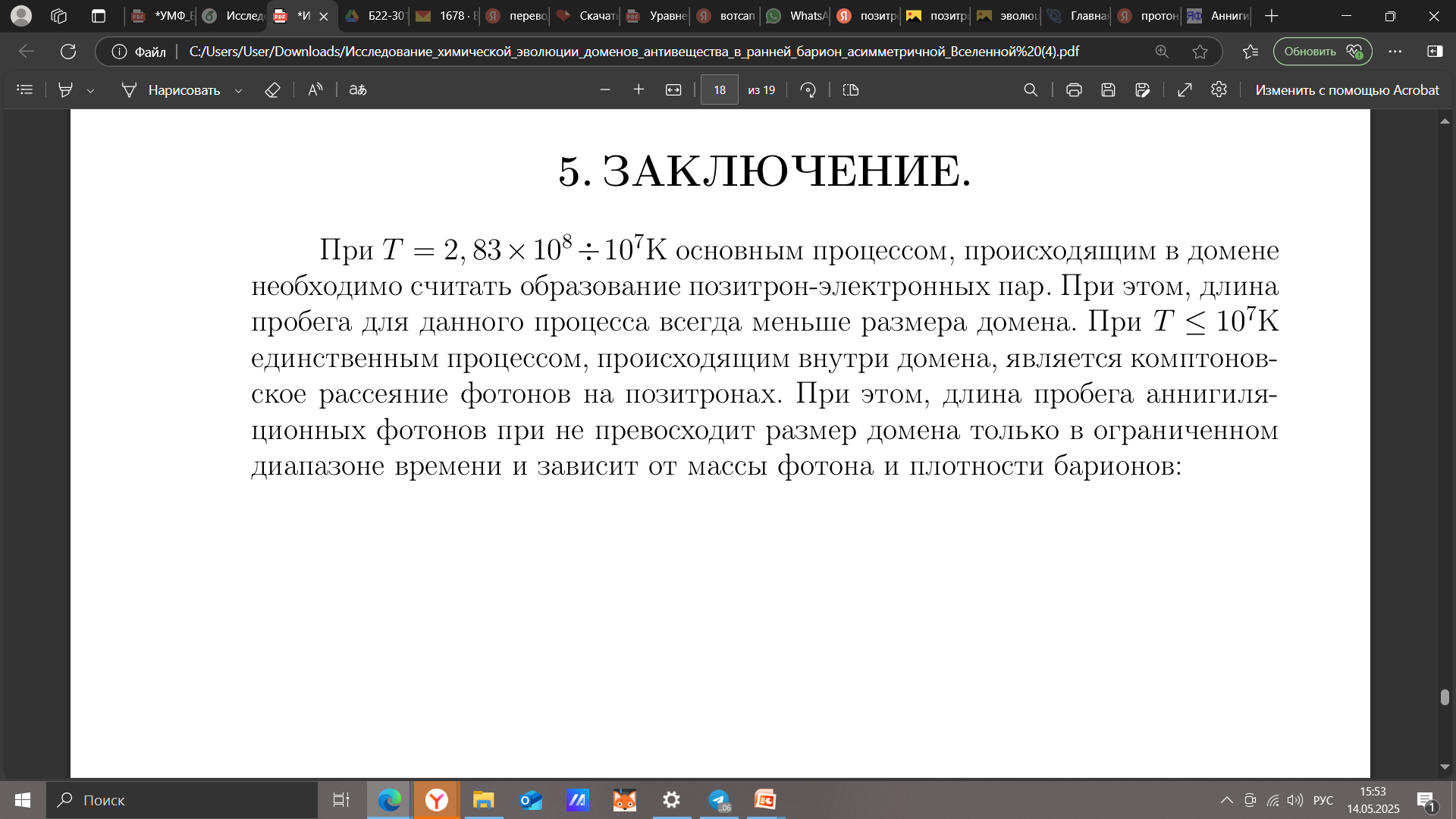 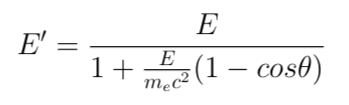 Klein–Nishina formula:
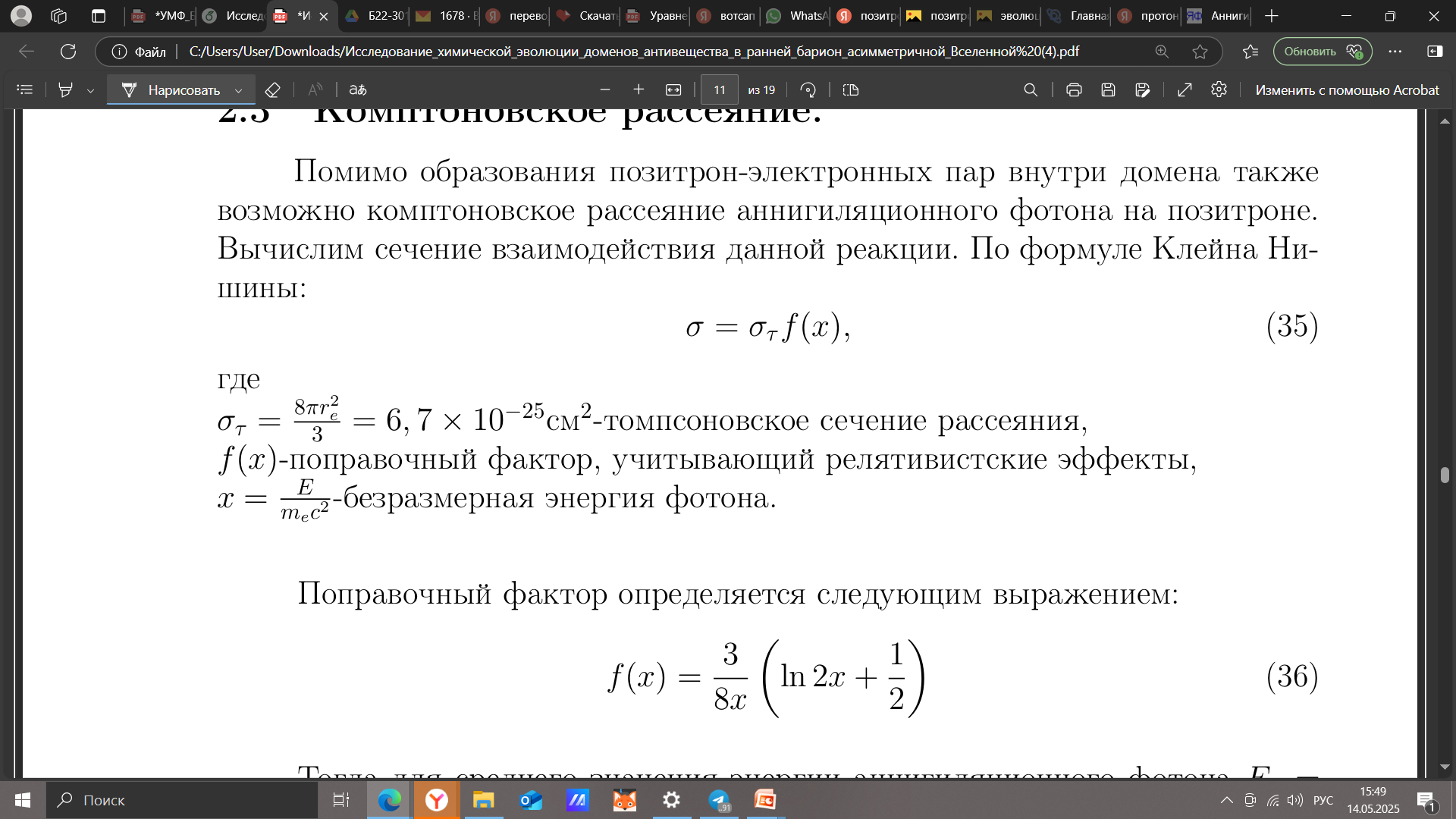 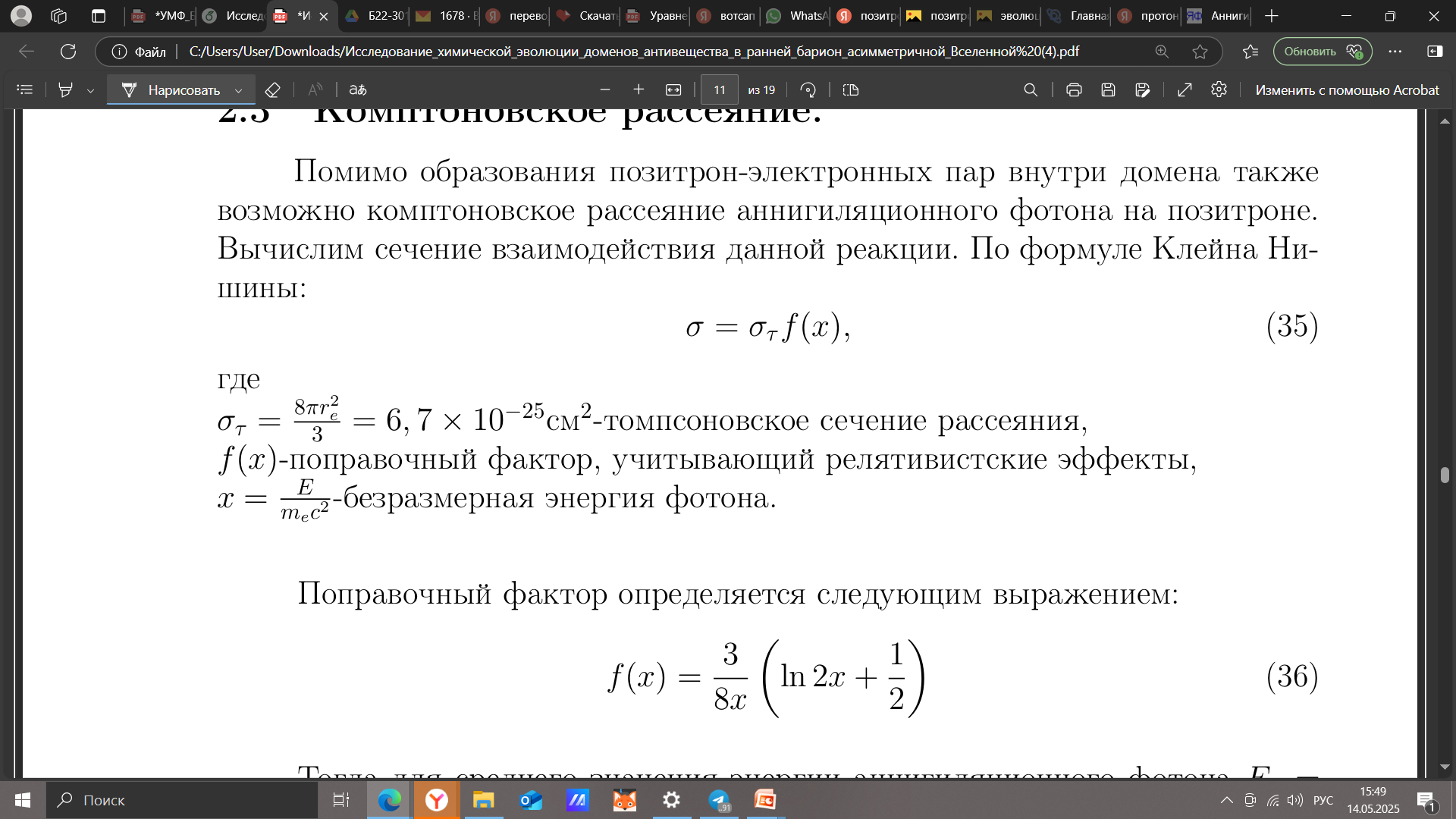 Multiple scattering 
(>2500)
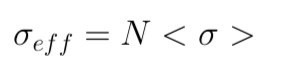 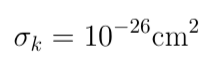 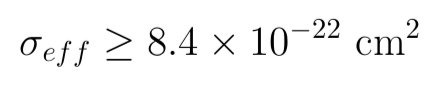 10
Penetration depth of photons
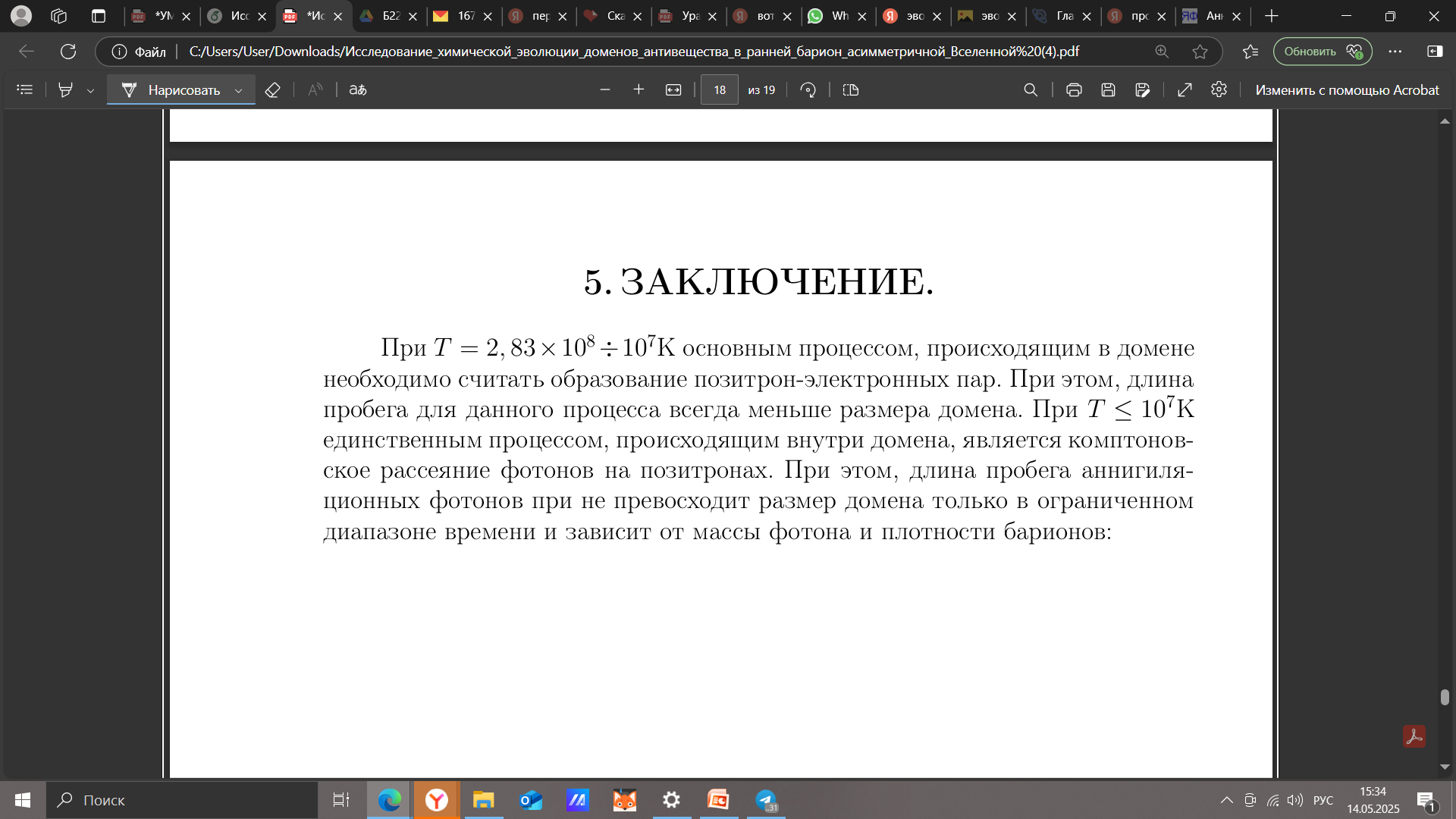 Dominant process: pair production
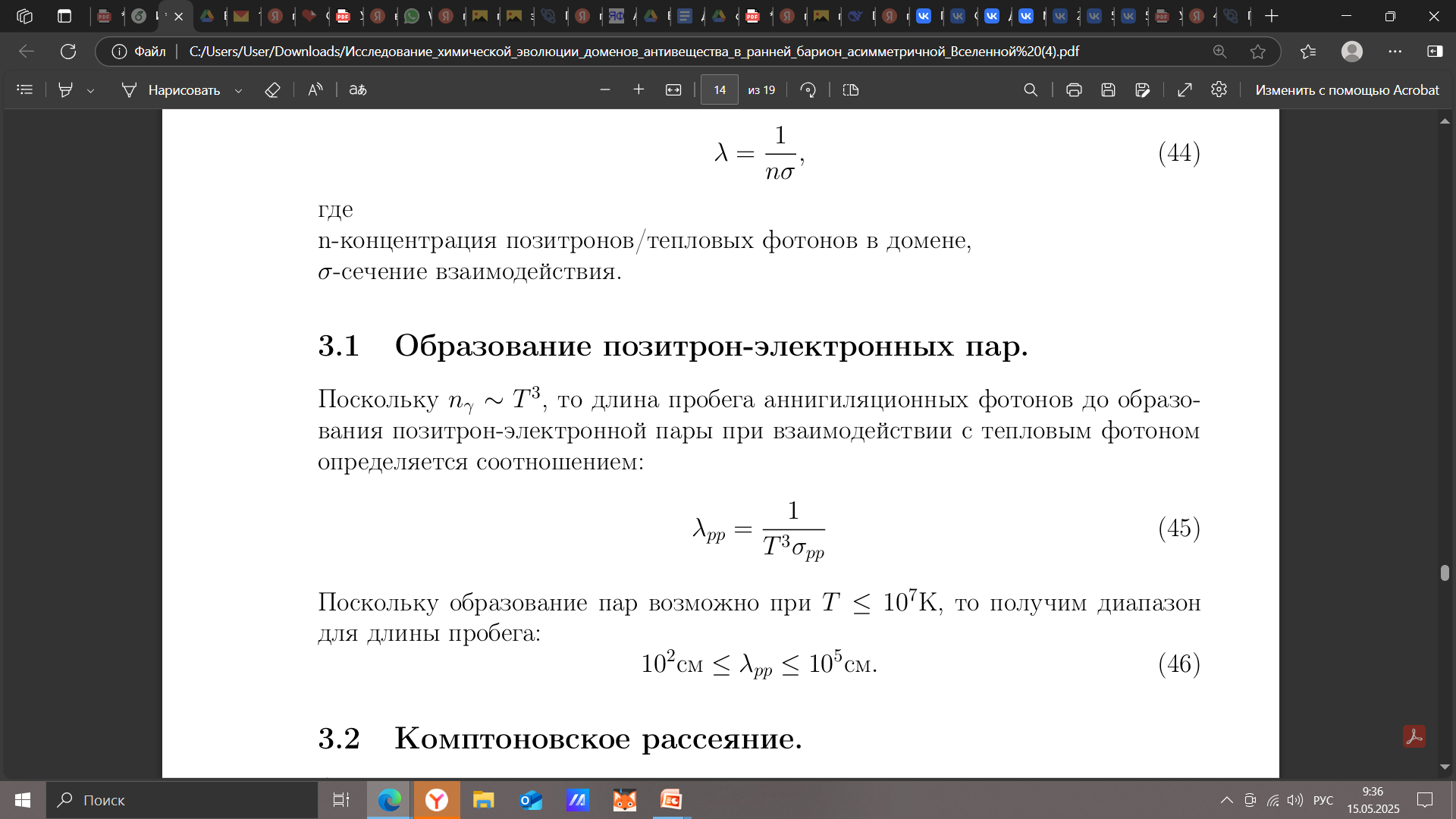 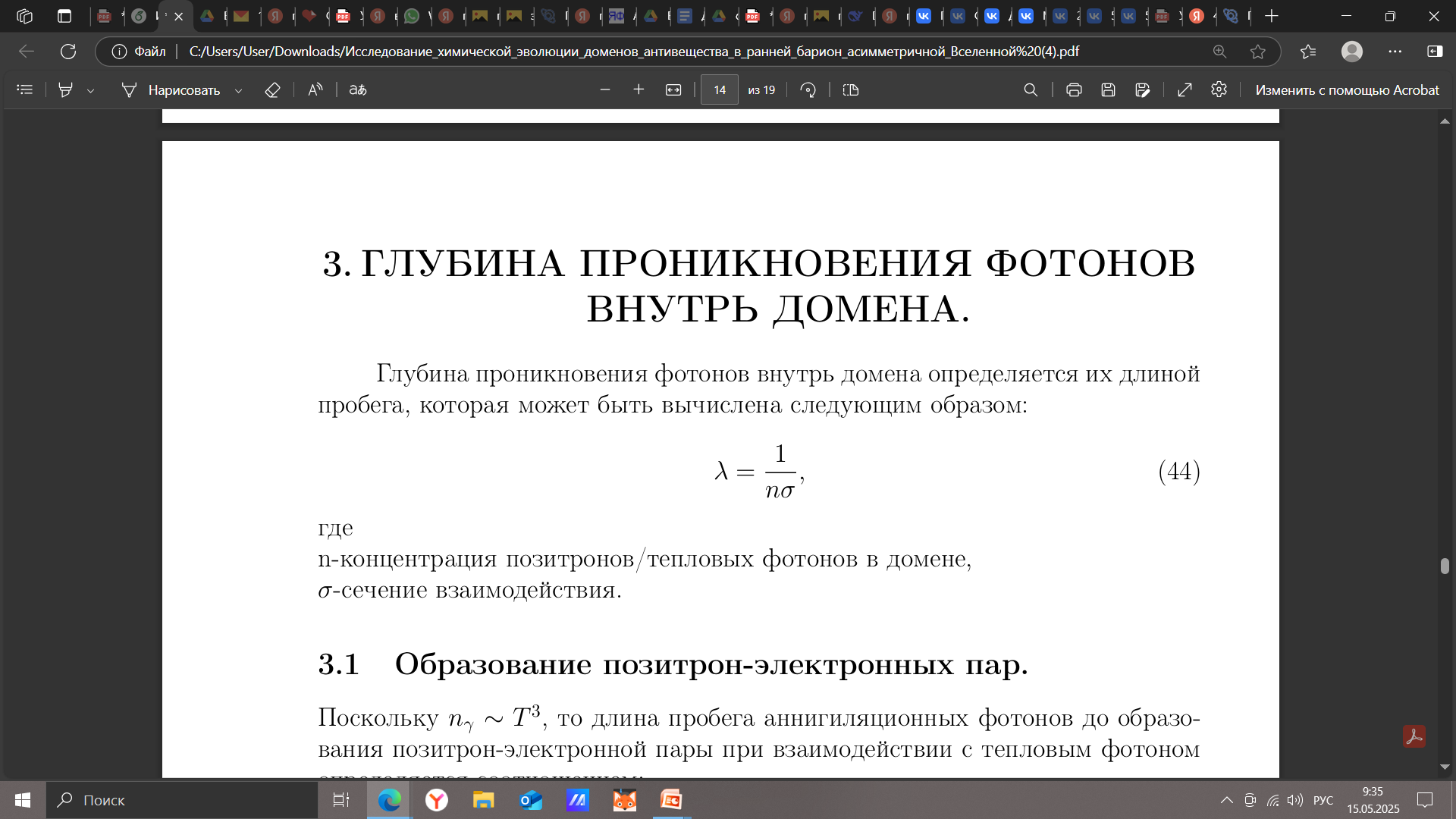 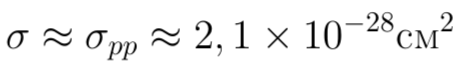 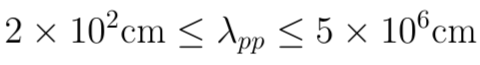 Comparison with the domain’s size:
Penetration depth of photons is significantly less than domain radius
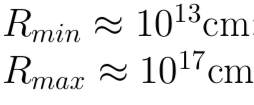 11
Penetration depth of photons
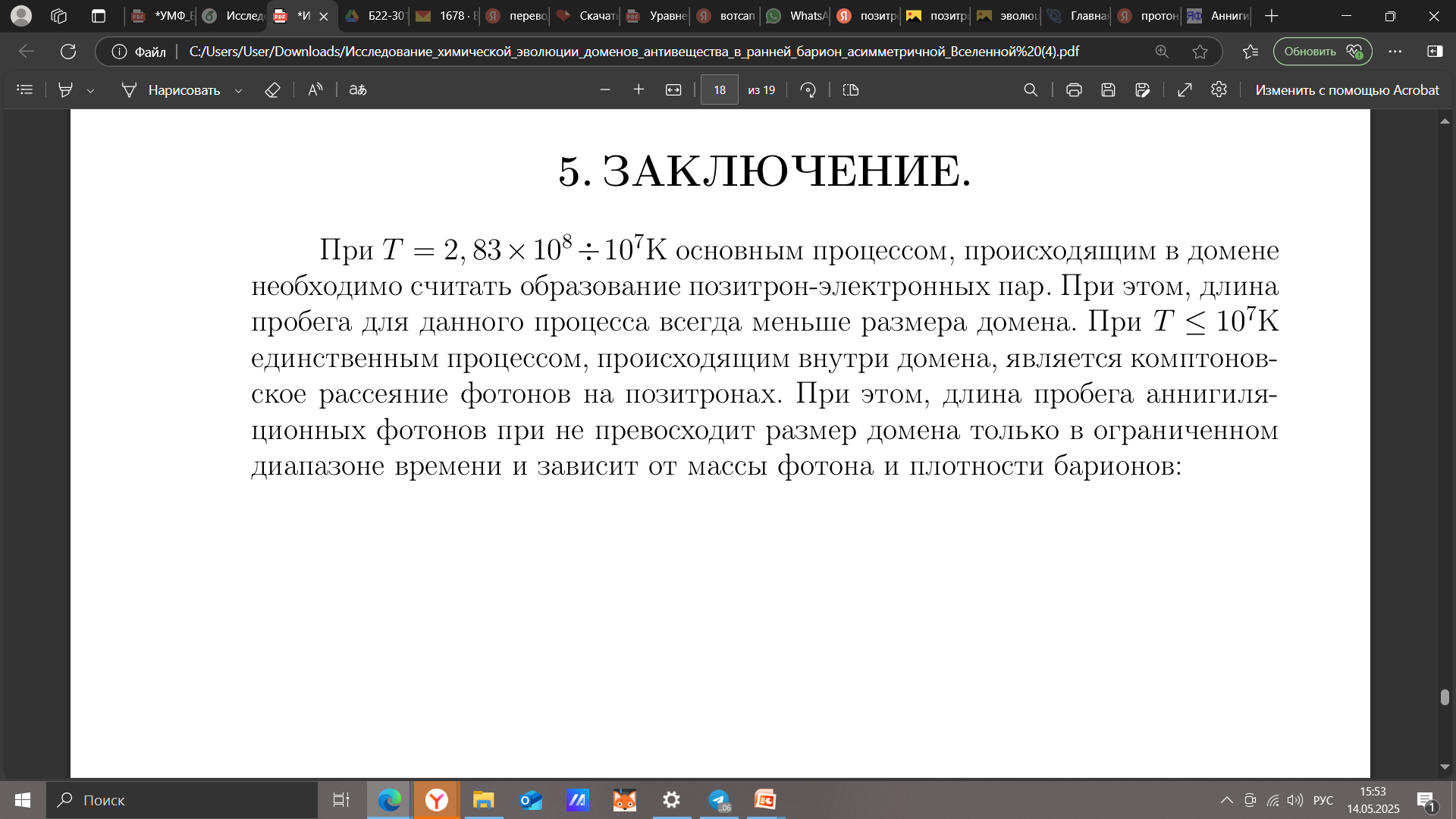 Dominant process: Compton scattering
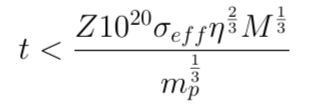 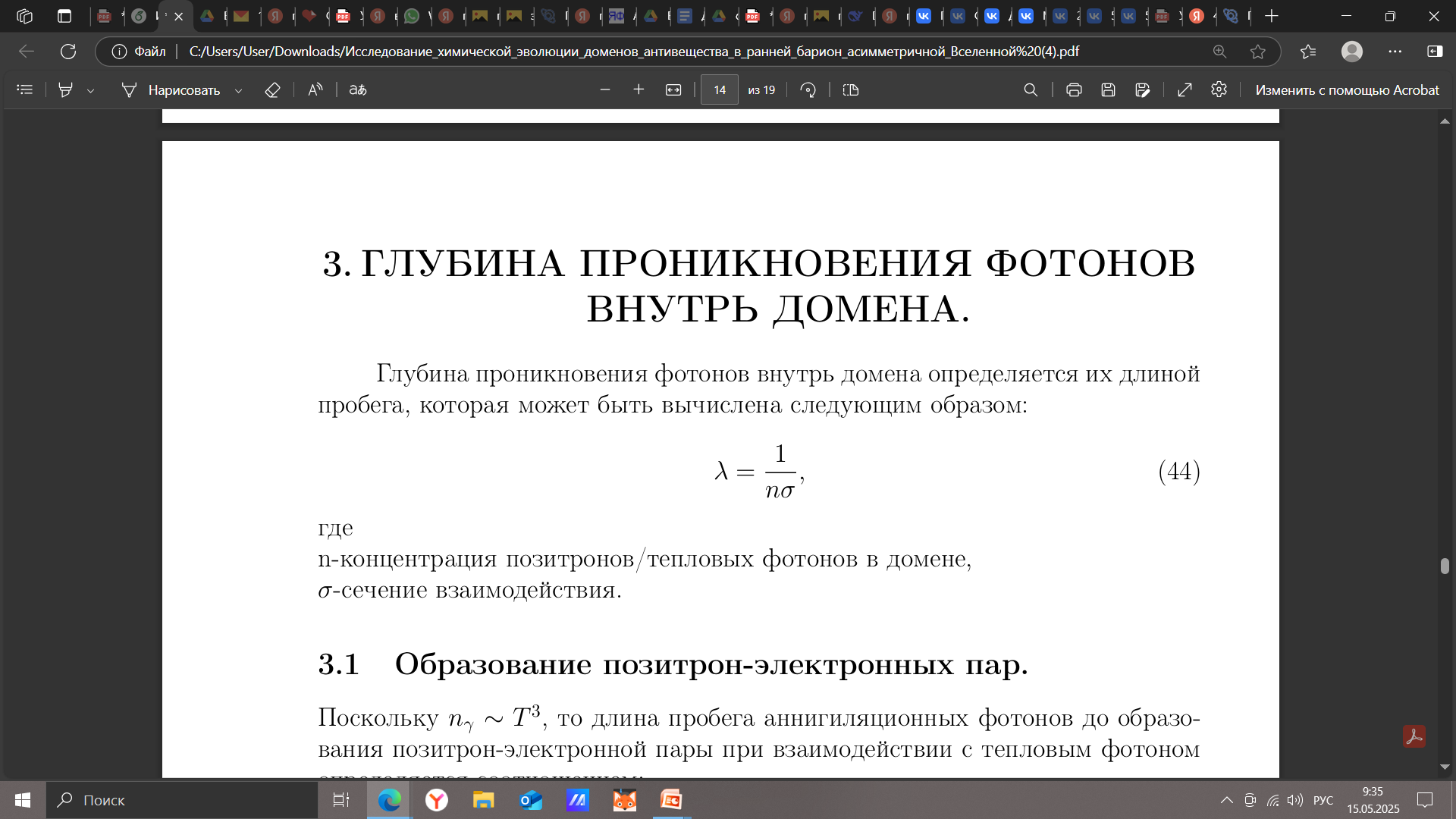 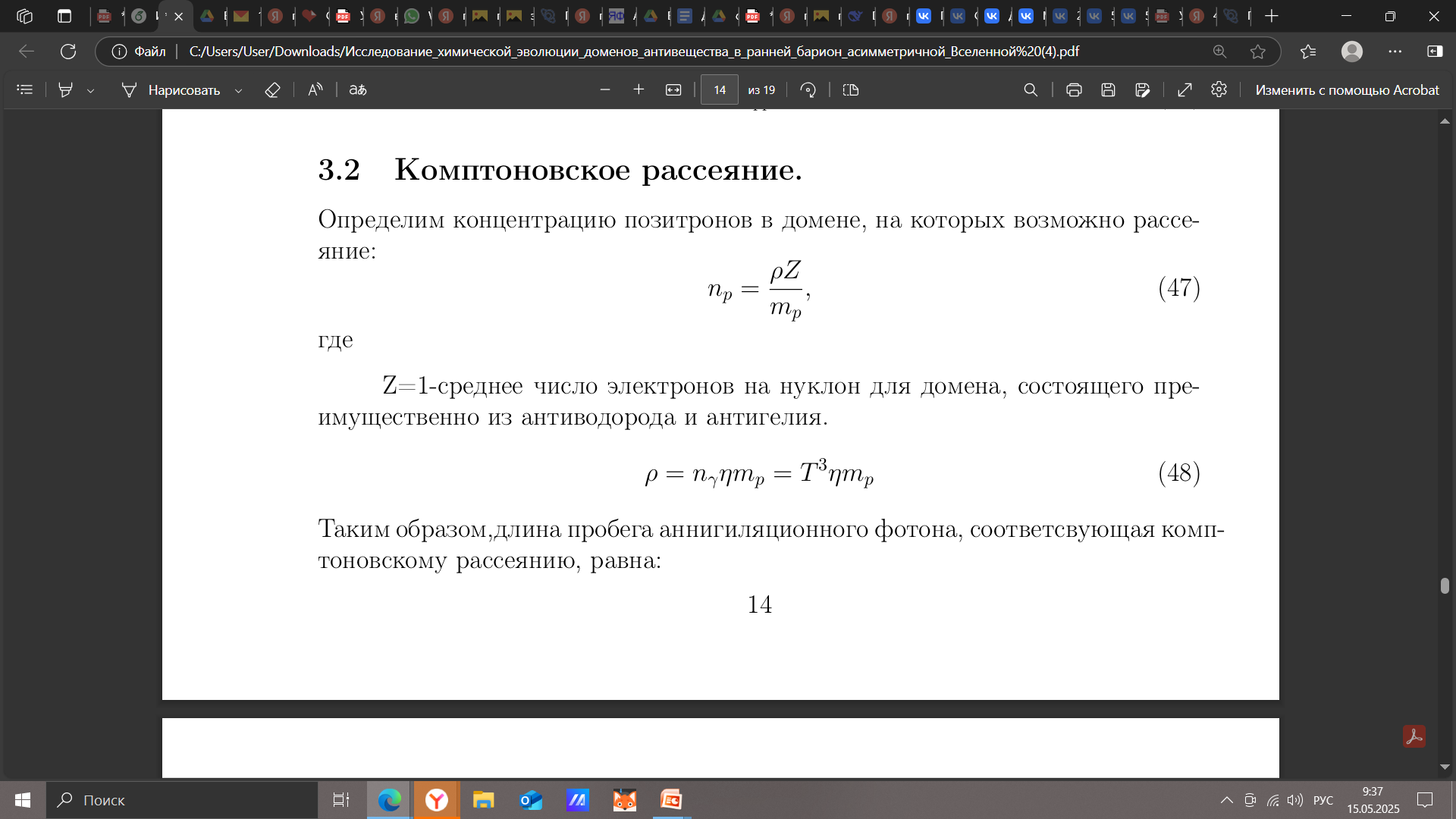 Taking into account temperature 
restrictions:
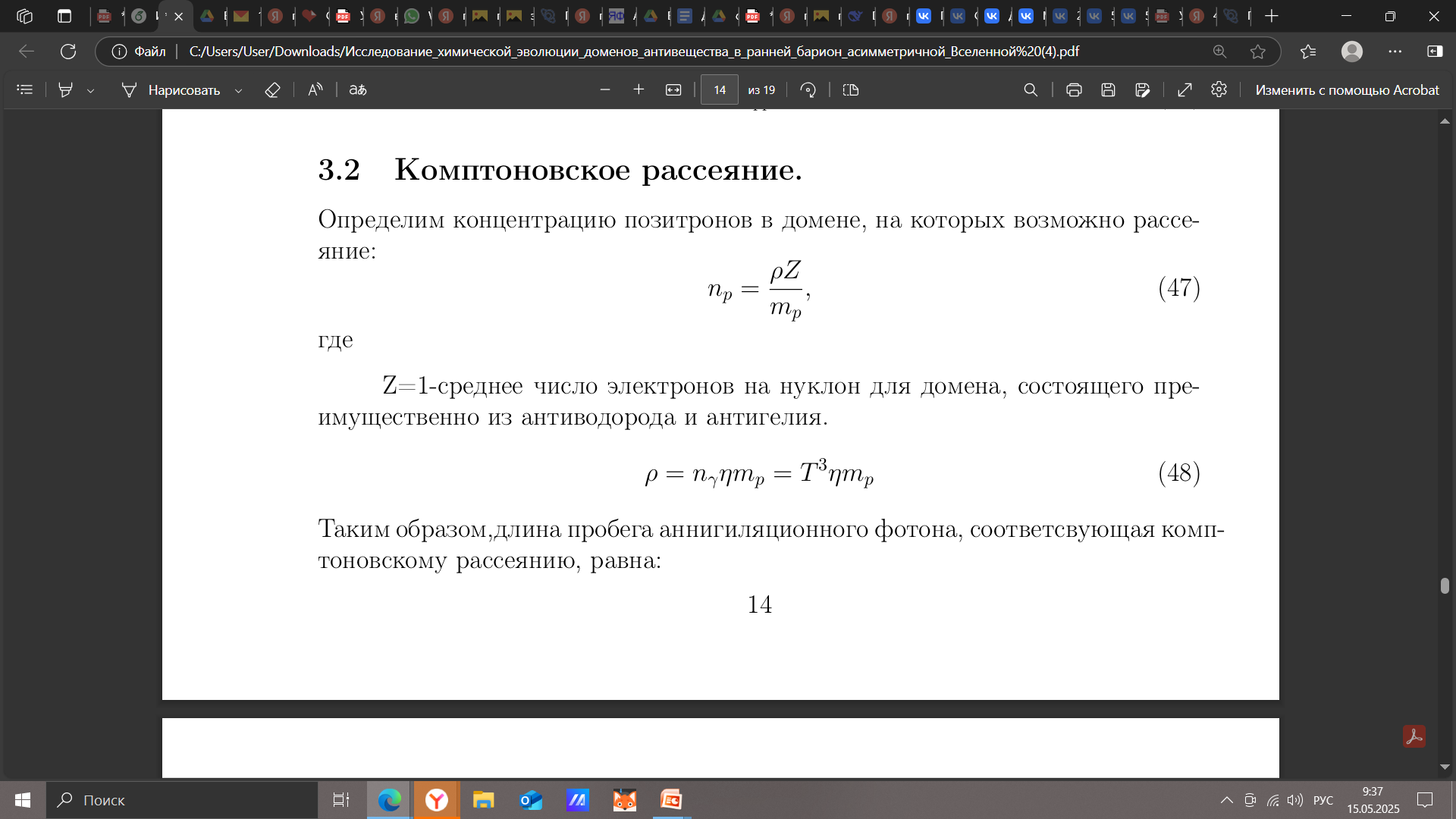 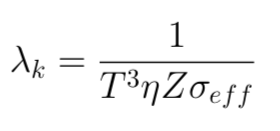 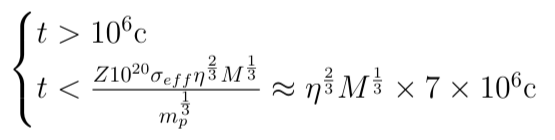 12
Conclusion
-Size of the domain has been estimated
-Processes at the border of the antimatter domain were studied and described
-Penetration depth of photons inside the antimatter domain has been estimated
Perspectives:
More accurate and detailed description of processes at the border and inside the antimatter domain over time
13
Thank you for your attention!
Contacts: 
Mail: demanna2004@yandex.ru
Phone number: +7 (985) 749-45-52
14